Estudando para o ENEM de forma invertida
Aluna: Nayla Santos
Turma: 3°V01
Professor: Lucas Xavier
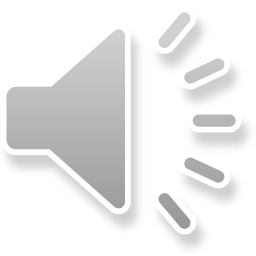 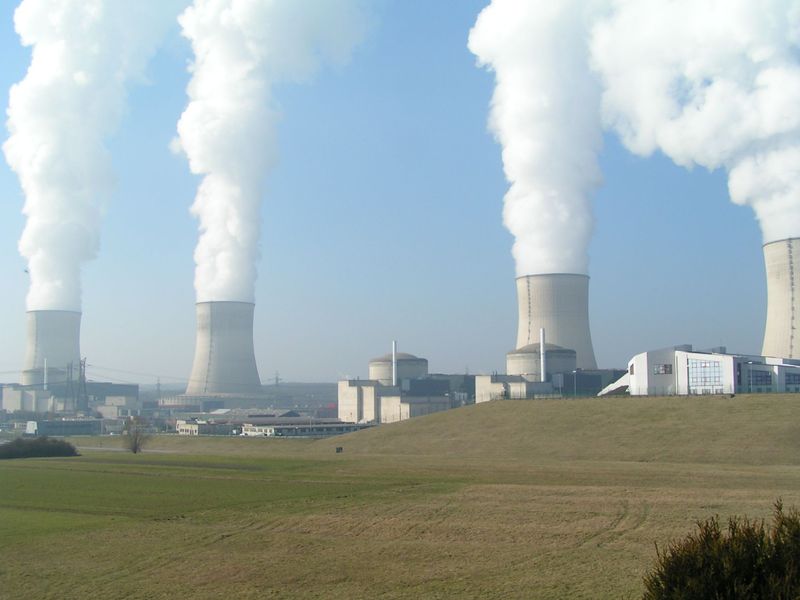 Energia Nuclear
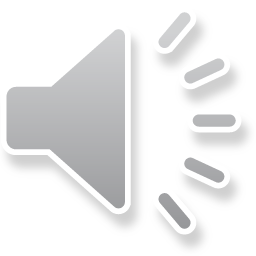 Fissão Nuclear
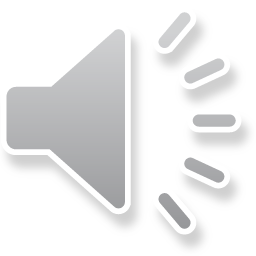 Etapas da fissão:
Colisão de um nêutron  com um átomo;
O átomo fica instável;
O átomo é “destruído”, se “transformando” em dois;
Dessa forma ele libera muita energia.
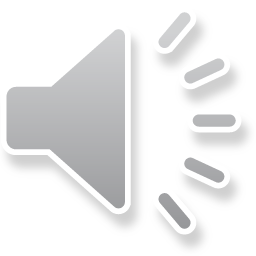 A energia é liberada em forma de energia térmica.
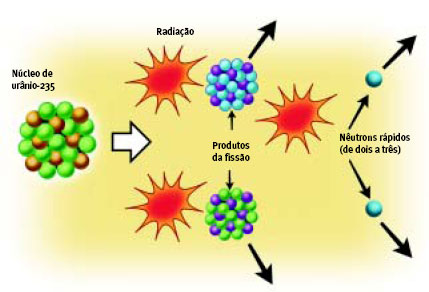 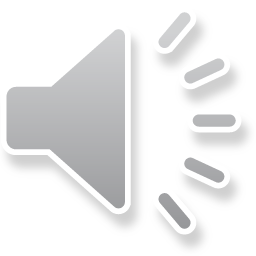 O reator nuclear
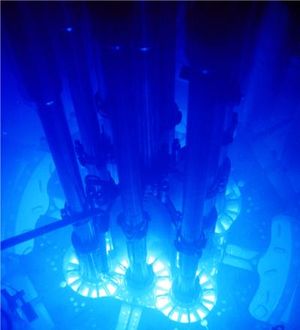 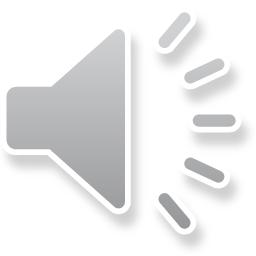 O reator é abastecido com Urânio 235*
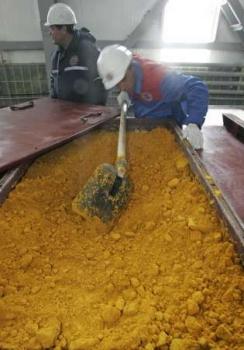 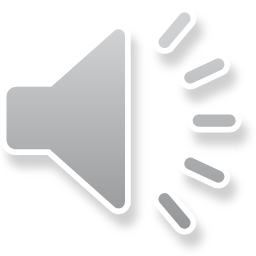 *Principalmente urânio com massa atômica 235, mas podem serem usados outros elementos.
A geração de energia elétrica
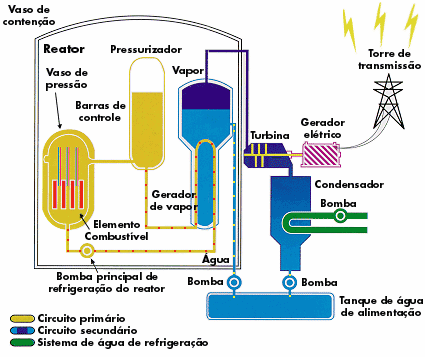 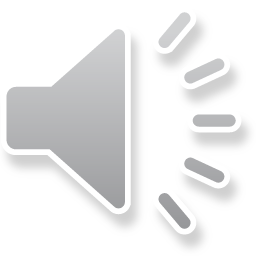 A fissão nuclear gera muito calor;
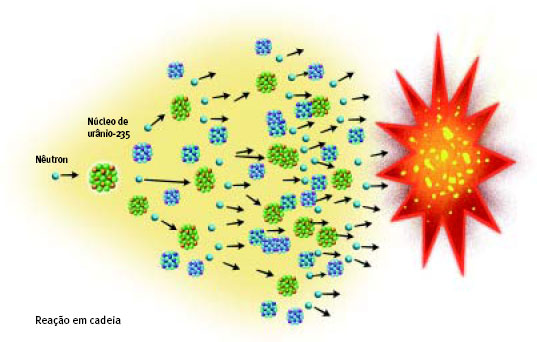 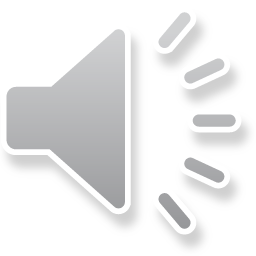 A energia térmica é utilizada para aquecer a água;
A água é aquecida transformando-se em vapor de alta temperatura;
Vapor que gira turbinas que giram o gerador;
Enfim, o gerador gera energia elétrica.
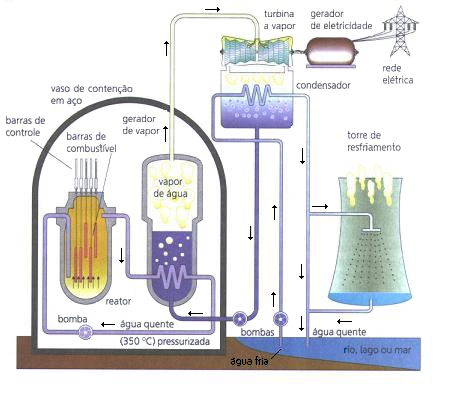 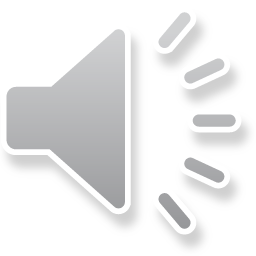 1. Combustível - O reator é alimentado por deutério e trítio, elementos produzidos a partir do hidrogênio contido na água.
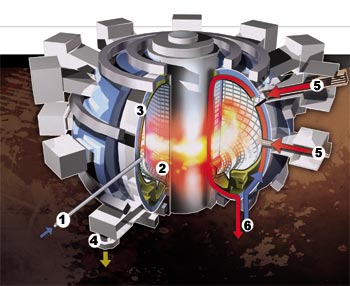 2. Túnel magnético - A mistura de deutério e trítio forma um plasma que circula rapidamente no interior do núcleo do reator.
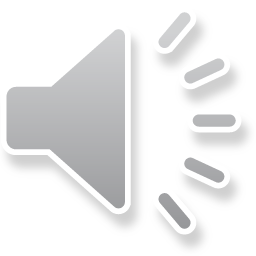 3. Revestimento - As paredes revestidas de ímãs aceleram o plasma, que chega a uma temperatura de 100 milhões de graus Celsius.
4. Rejeitos - O resultado da reação nuclear são simples átomos de hélio, um gás inócuo, normalmente usado para encher balões em festas de criança .
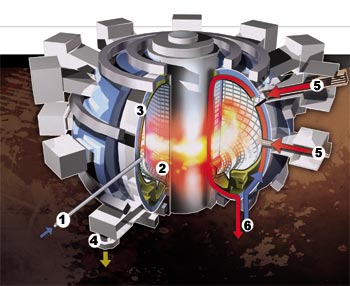 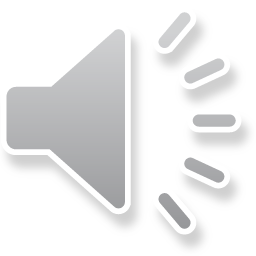 5. Estímulos - Injeções de átomos e de ondas de alta freqüência ajudam a manter a temperatura elevada no núcleo.
6. Resfriamento - Um circuito de resfriamento por líquido de alta pressão sai do reator e gera eletricidade.
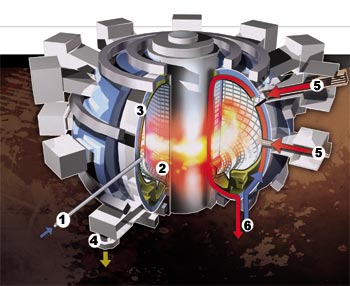 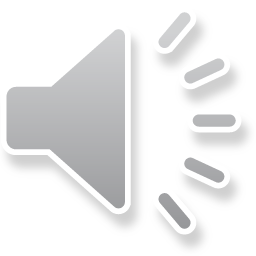 Problemas e perigos
“Escorrimento” de tóxicos contidos no material radioativo para os lençóis freáticos.
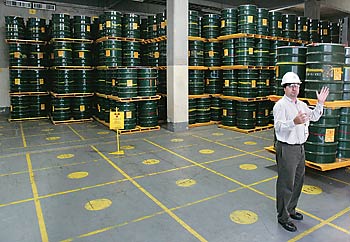 Dessa forma é impossível não se contaminar a biosfera por meio da cadeia alimentar.
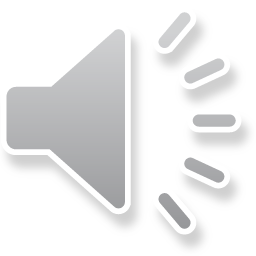 Acidentes Nucleares
Aqui serão citados os acidentes nucleares que mais repercutiram em todo o mundo.
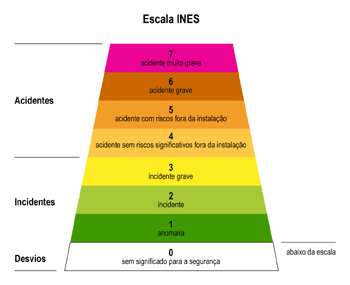 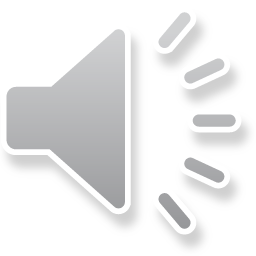 Reatores de Angra dos Reis
As únicas usinas nucleares brasileiras.
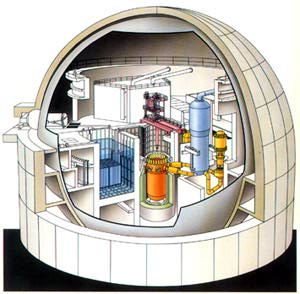 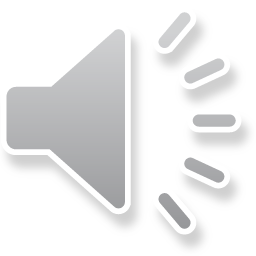 Prós:
Energia “limpa”;
Não é necessário muito espaço para se instalar os reatores;
Não dependência de períodos de chuva ou de seca pra controlar produção;
Baixo custo por KW;
Muita segurança.
Contras:
Resíduos radioativos;
Qualquer simples erro (vazamento, falha no resfriamento) causa uma catástrofe;
Energia cara;
Medo na população
Má impressão desde o começo;
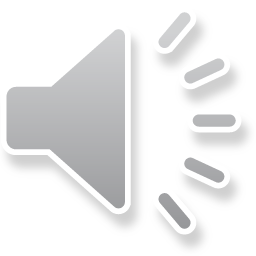